Министерство образования и науки Алтайского края
Краевое государственное бюджетное общеобразовательное учреждение для обучающихся, воспитанников с ограниченными возможностями здоровья
«Алейская общеобразовательная школа-интернат»
Поисково-творческий  проект
С днём рождения, школа!секция воспитательной работы
Авторы:
Щетинин Евгений - ученик 6 класса
Сычёв Алексей - ученик 5 класса
Классные руководители:
Фирсова С.Г.,  Кириллова Ю.Н.                         
                            
                             Алейск - 2023
Актуальность проекта
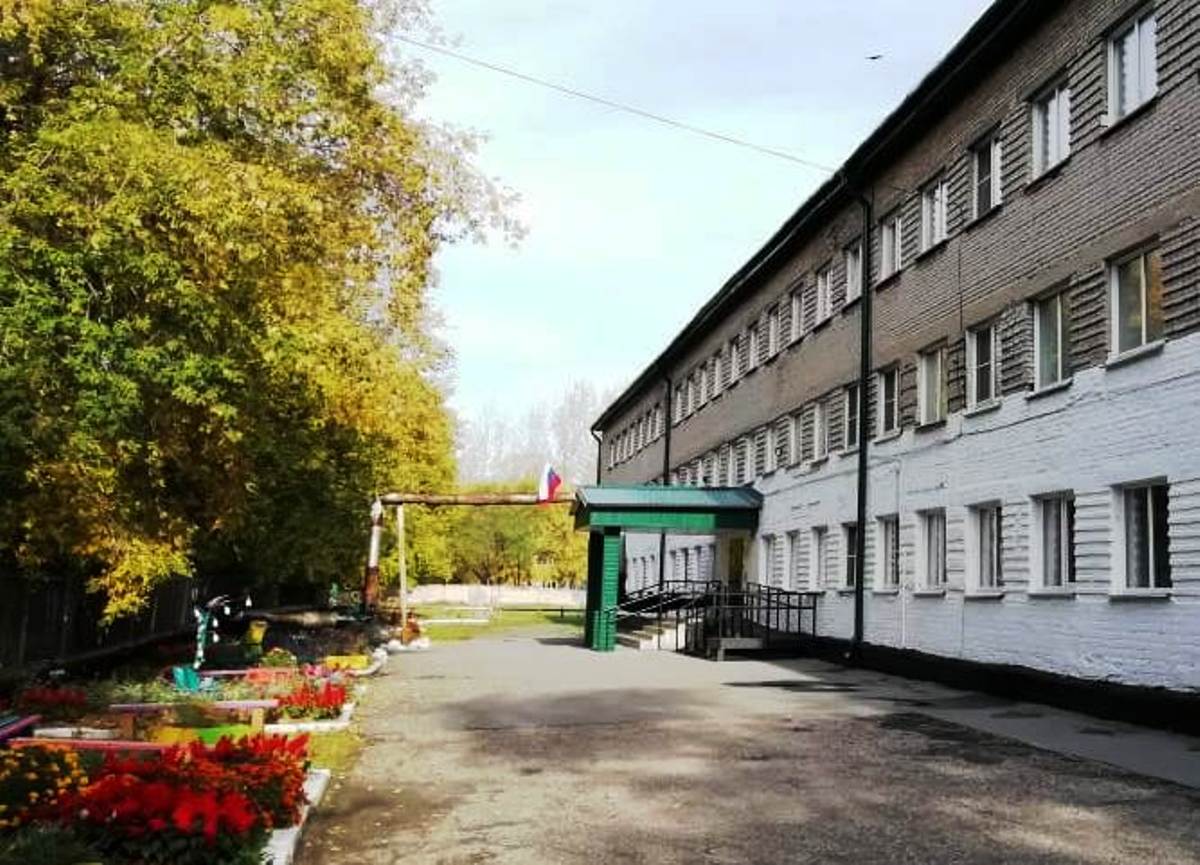 ЮБИЛЕЙ – 60  ЛЕТ!
1963
Цель  проекта:

Провести поисковую работу к юбилею школы: изучить историю  и традиции родной школы, познакомиться с её достижениями, приготовить памятный подарок.

Задачи проекта:
- найти информацию о бывших учителях, выпускниках школы из разных источников; 
 обратиться к воспоминаниям очевидцев, встретиться с педагогами-ветеранами труда;
 приготовить подарки для школы: коллаж «Мы любим нашу школу»,  коллаж «С днём рождения, школа!»;
 воспитание уважительного отношения к школе.
План работы над проектом
1. Подготовительный  этап
 изучение архивных документов школы;
 поиск информации о школе в городском музее;
 поиск информации в книгах школьной библиотеки;
 анкетирование среди учащихся школы;
 опрос  педагогов, родителей и выпускников школы консультации с директором школы;
 сбор фотоматериалов.
2.  Основной этап 
 обработка полученной информации;
 анализ анкетирования;
 собеседования с  педагогами школы;
 создание  мультимедийной  презентации;
 Изготовление коллажей.
3. Завершающий этап
- анализ результатов выполненного проекта;
- защита проекта.
Из истории школы
Наш адрес:
г. Алейск
ул. Олешко 70
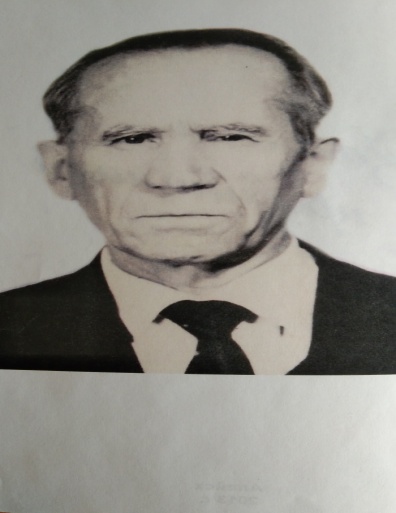 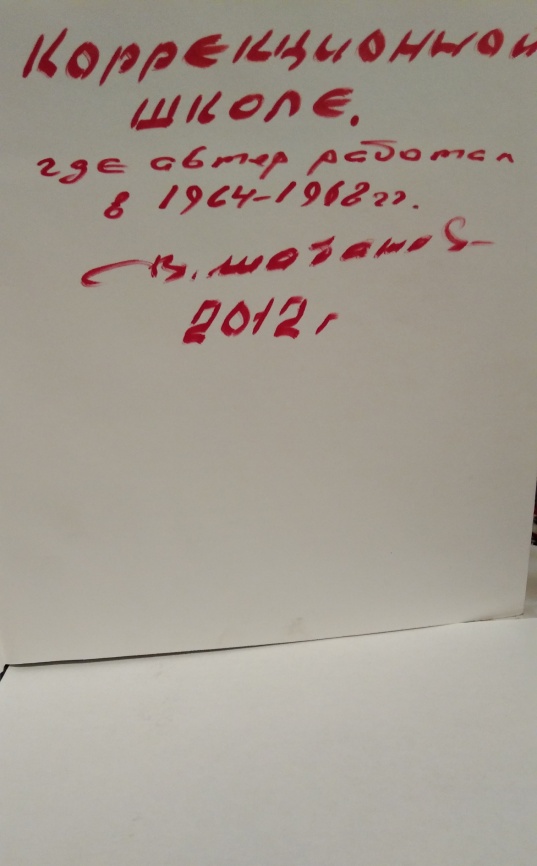 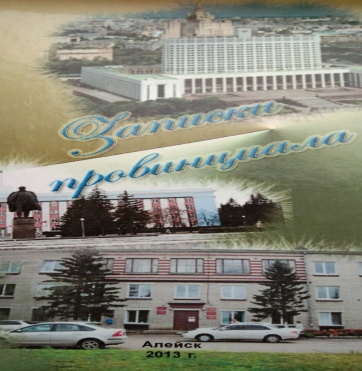 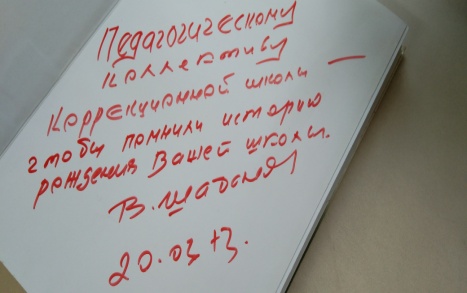 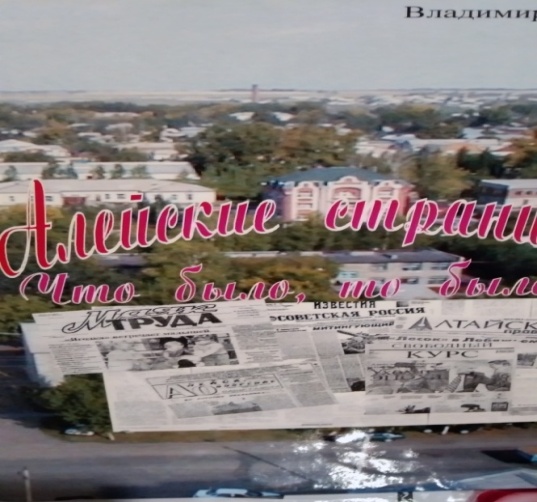 Наш  адрес:
г. Алейск
ул. Олешко 70
Шабанов В.Н.
Первые учителя
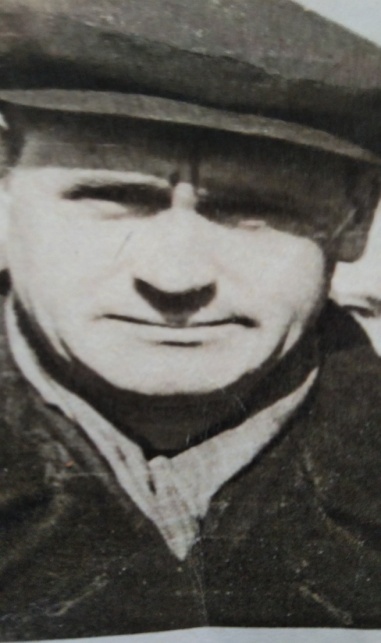 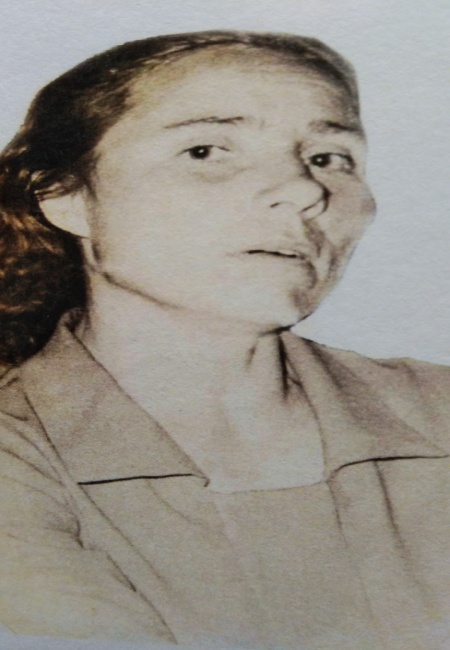 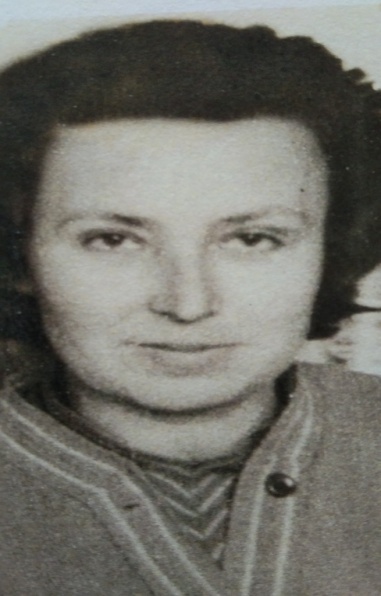 Шишов И.К.- учитель 
труда, 
классный столяр
Шернина В.А.
АлексенкоЛ.П
Учителя начальных классов
Балашова В.М. - учитель домоводства
Юраков А.В. - учитель истории
Первомайская демонстрация
Как работали
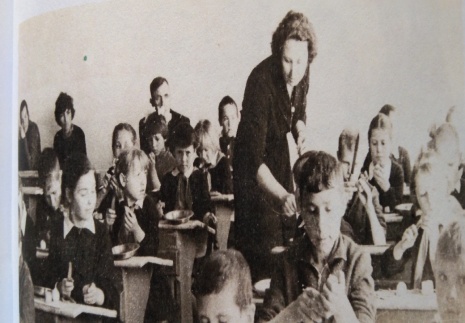 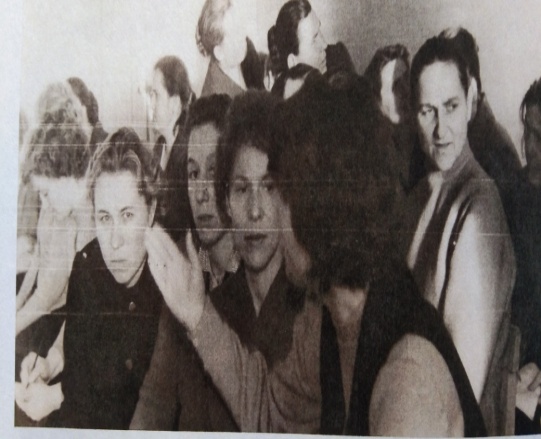 Открытый урок  у Алексенко Л.П.
Совещание
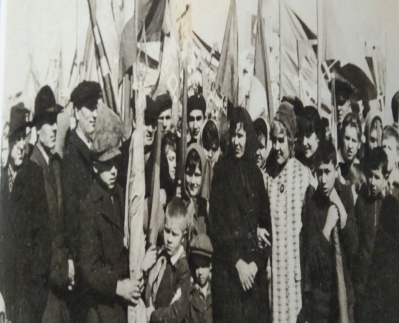 Первомайская 
демонстрация
1966 год
Школа-интернат сегодня
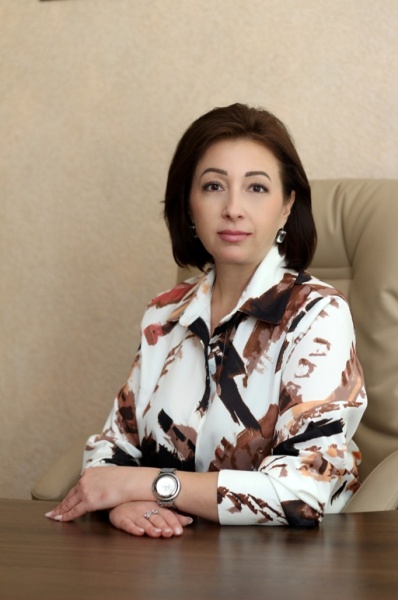 О.В. Крапп- директор школы-интерната,
руководит школой с 2016 года.
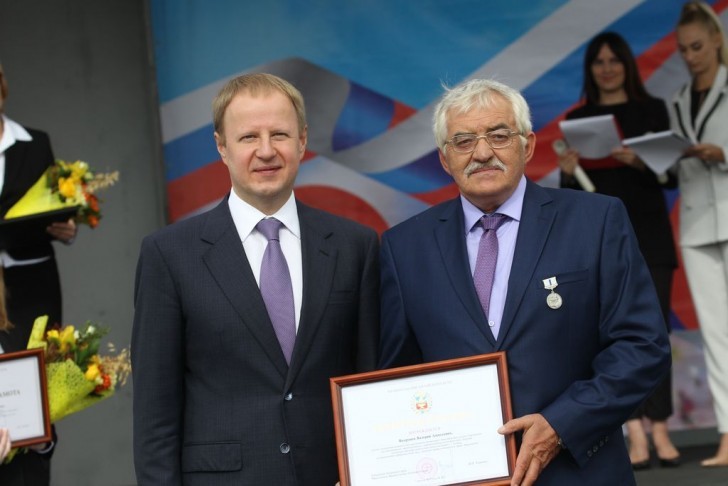 В школе работает 22 педагога.
Шесть учителей награждены 
Почётной грамотой 
Министерства просвещения РФ.
Шесть учителей имеют
высшую  категорию.
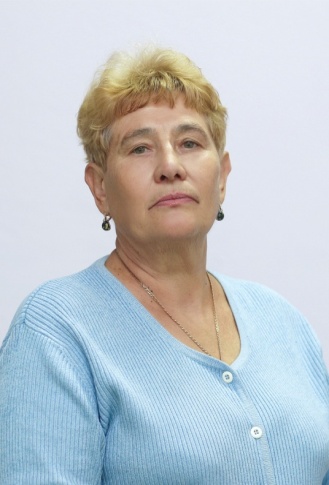 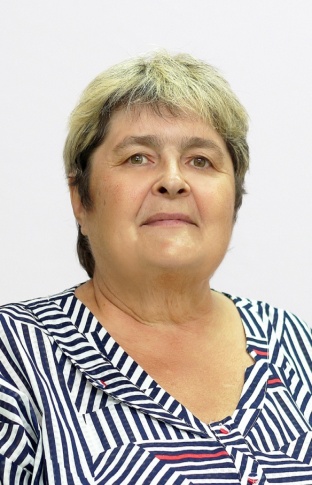 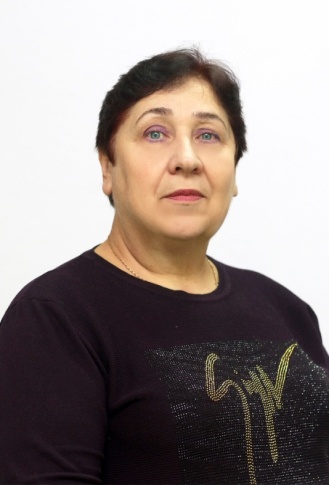 Вахрушев В.А.
Почётные работники общего образования РФ
Вахрушева Т.И.
Бугакова Н.В                                                 .
Рыжкова М.П.
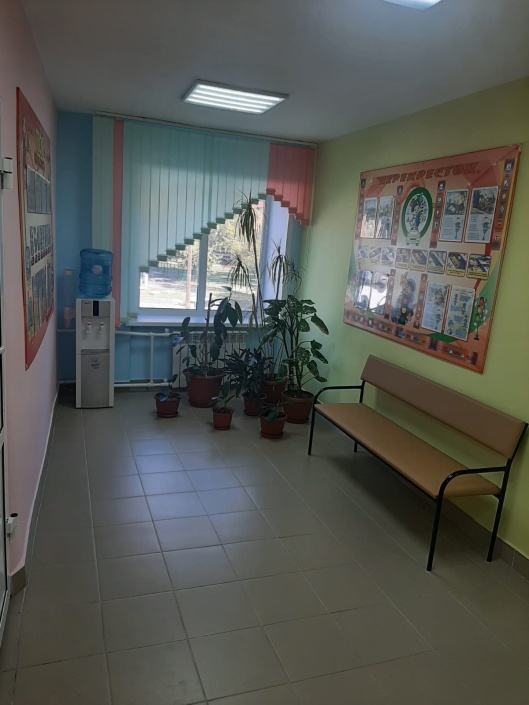 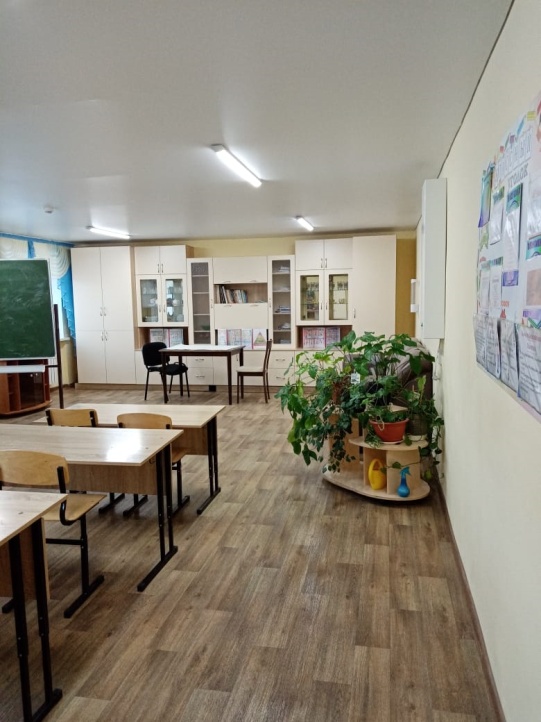 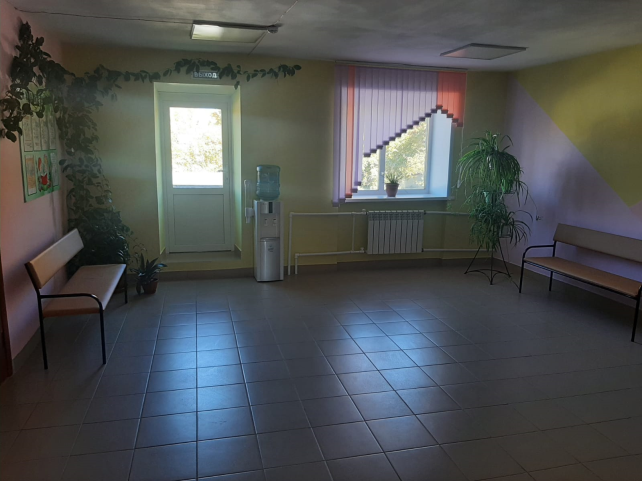 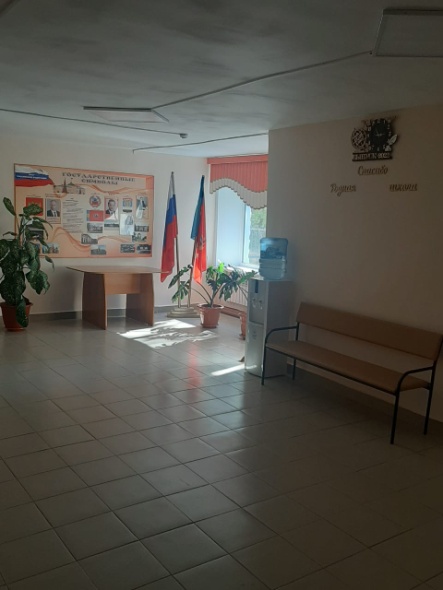 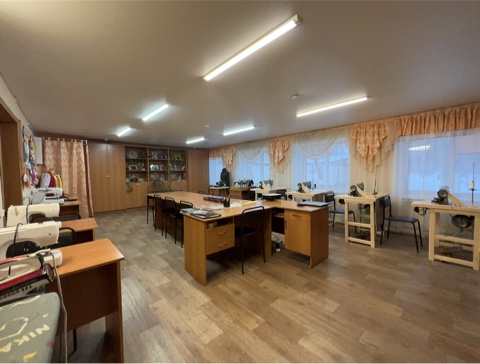 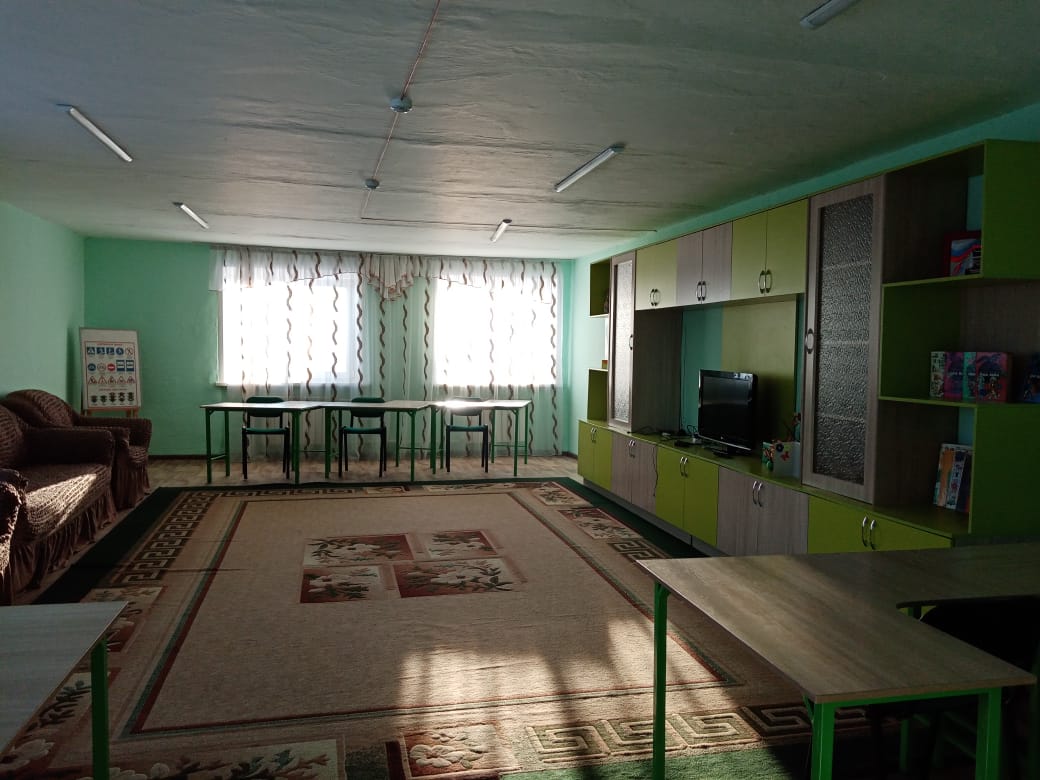 2023 год
2023 год
Наши  достижения
2022 год
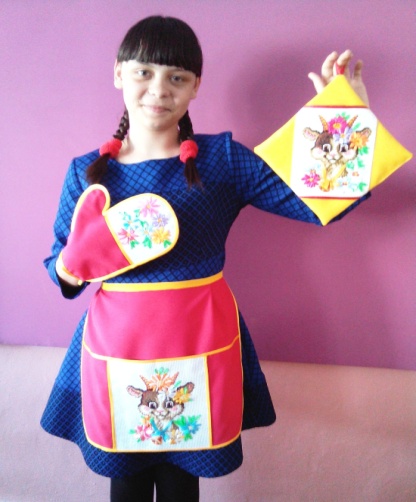 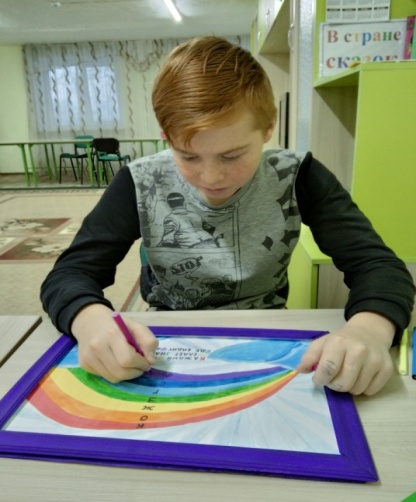 Победители краевого фестиваля ученических проектов:«Чудо-фартук»
«Секреты радуги»
Краевой конкурс  профмастерства
«Лучший по профессии»
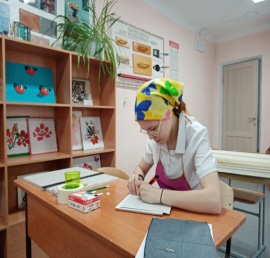 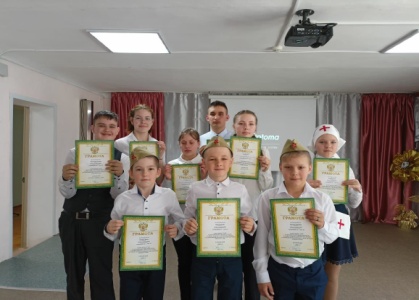 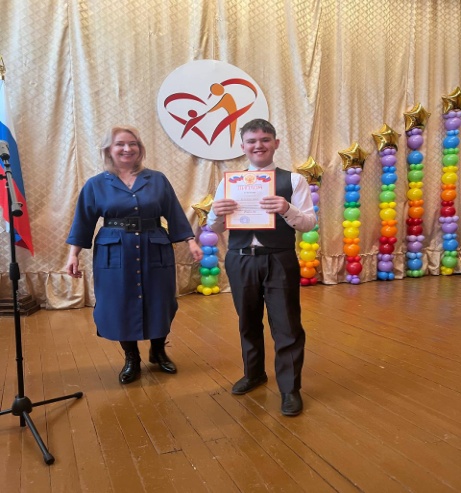 Конкурс «Поверь в себя»
2023 год
Спортивная жизнь школы
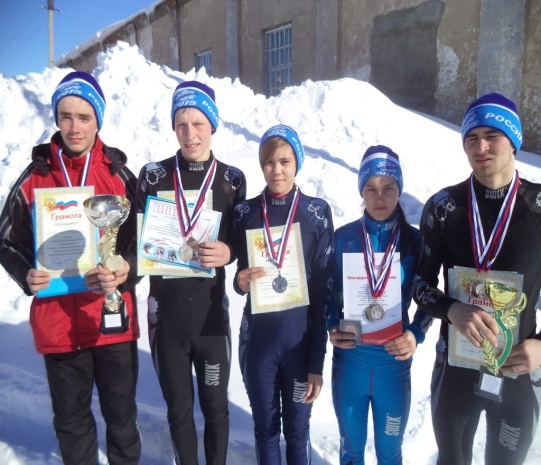 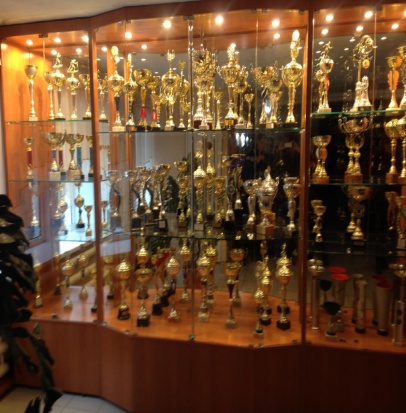 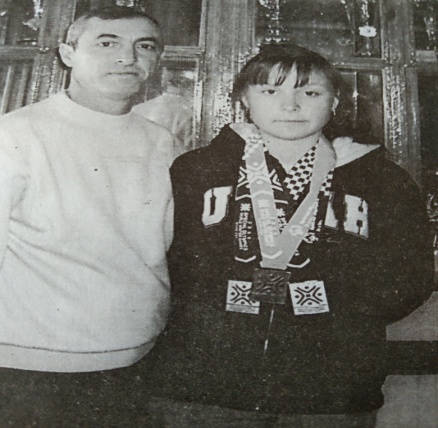 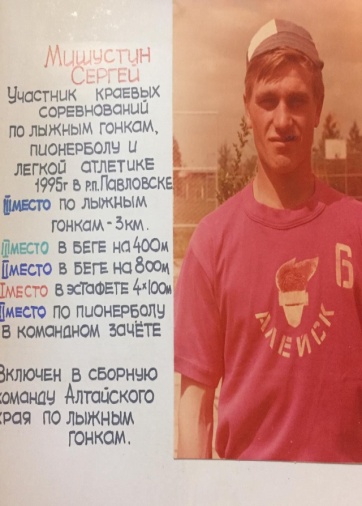 с. с.Завьялово
Наша гордость
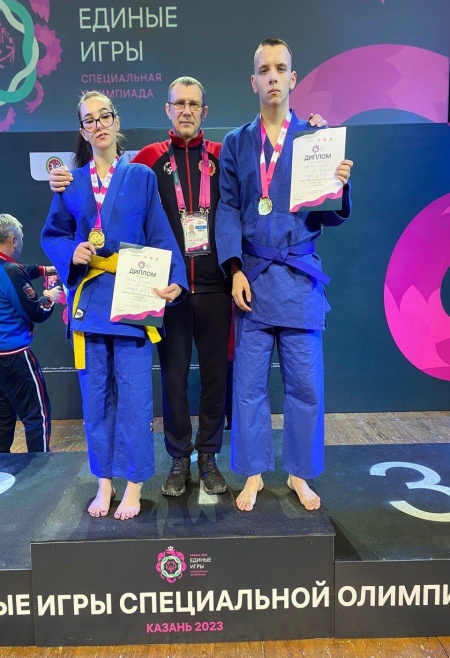 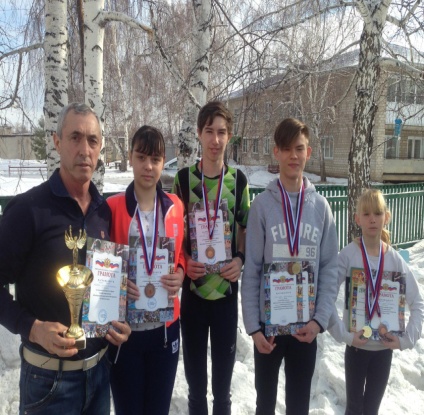 Т. Масленникова 
США (2009 год)
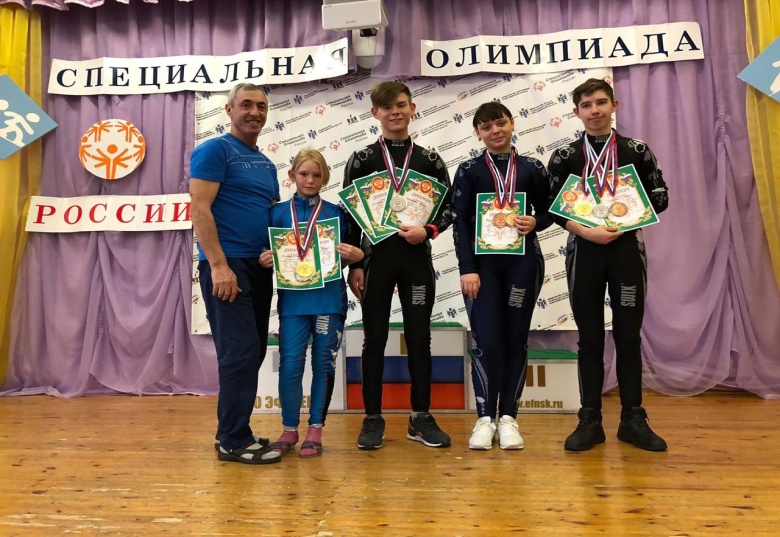 Шокова П.  Корчма К.      с. Завьялово
г. Казань  2023 год        Алтайский край
г. Новосибирск
Волгоград
Рыбинск
Самара
Омск
Ижевск
Пермь
Саратов
Красноярск
Петрозаводск
Кострома
Санкт-Петербург
Мурманск
Чебоксары
Йошкар-Ола
Щёлково 
(Московская область)
Здесь побывали
наши спортсмены
ШКОЛА ЖИВЁТ ИНТЕРЕСНОЙ ЖИЗНЬЮ
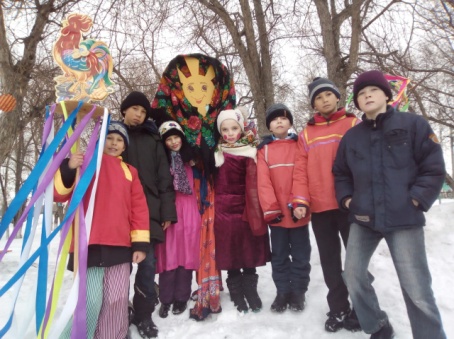 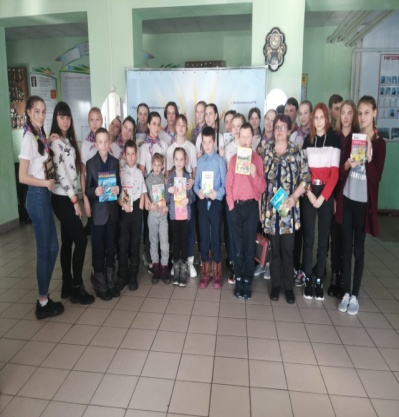 Встреча с волонтёрами
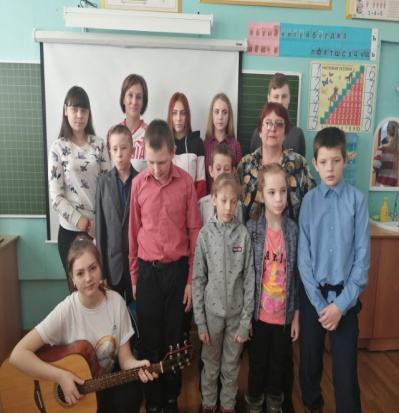 Праздник масленицы
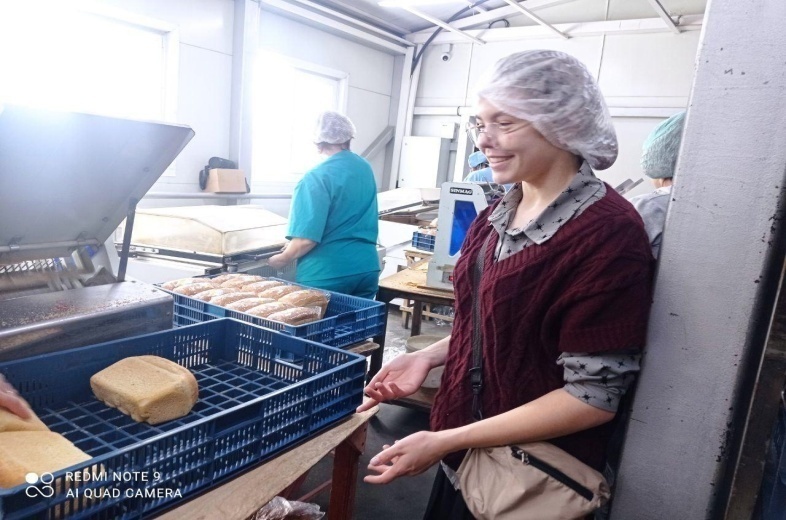 Встреча с Ильюченко Т.В. 
Заслуженный мастер спорта России, 
чемпионка Паралимпийских игр
Экскурсия на хлебокомбинат
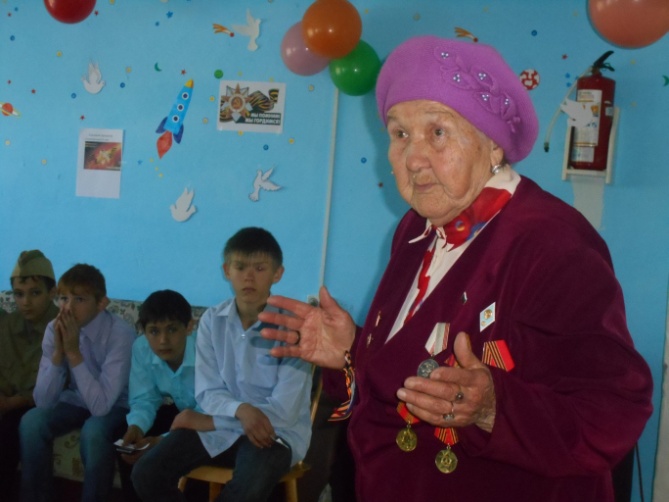 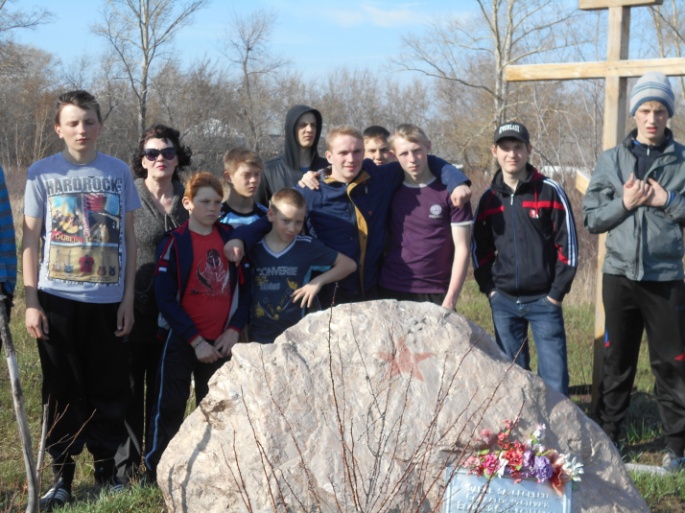 Братская могила
Коваленко А.И.- труженица тыла
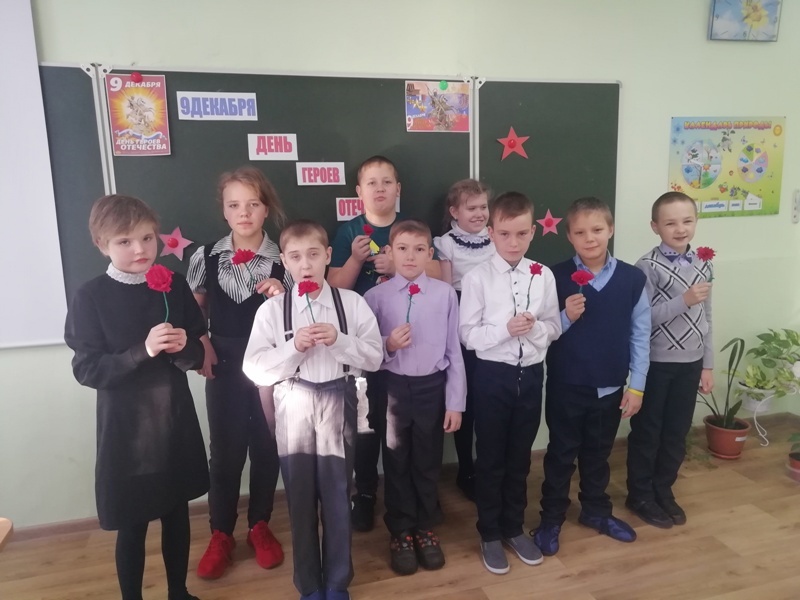 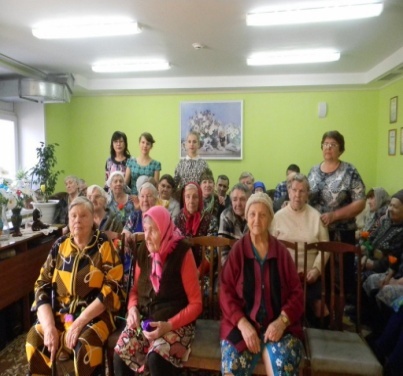 День героев Отечества
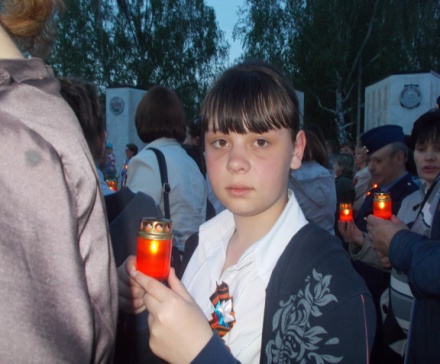 День пожилого человека в
                        доме престарелых 
                                с. Дружба
Акция «Свеча памяти»
Выпускники разных лет
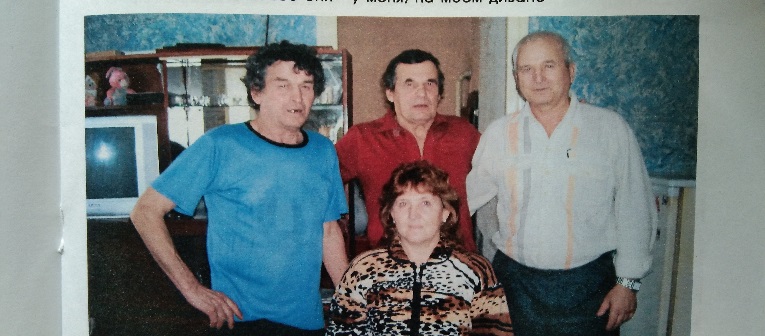 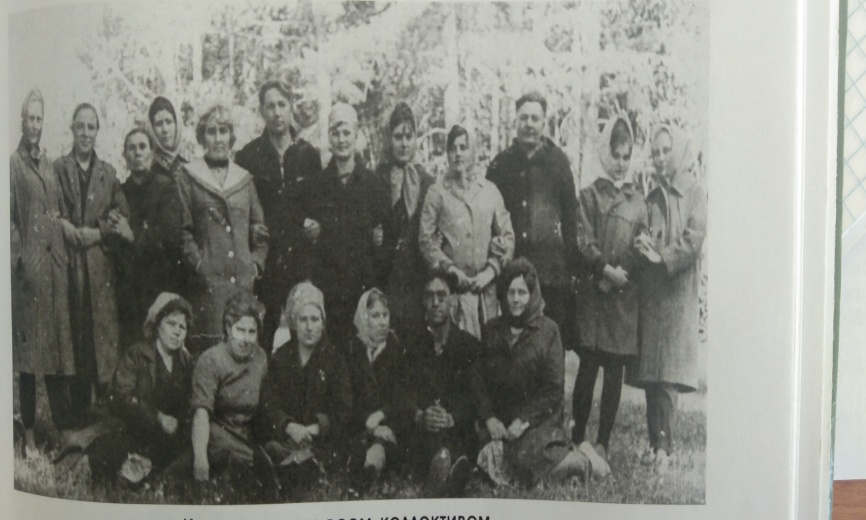 Из воспоминаний о подготовке   лагеря к открытию
Встреча через 45 лет
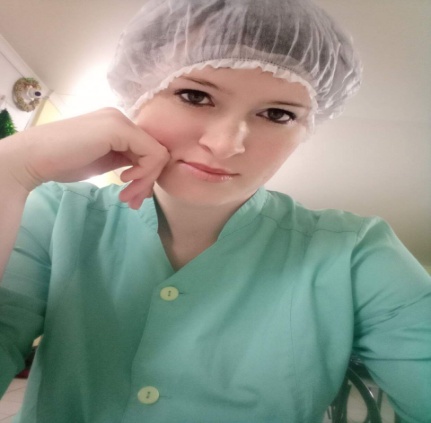 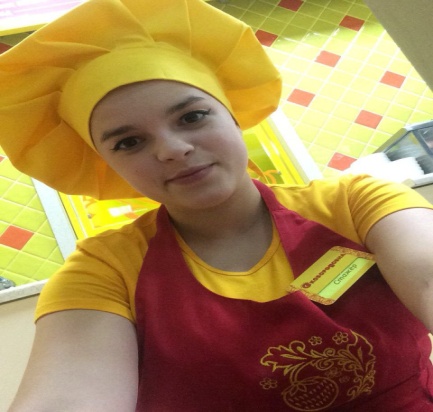 Першаева Кристина
Кононов Виктор
Повар
Тедеошвили Анна
Заведующая столовой
Кондитер
Коллаж «Мы любим нашу школу»
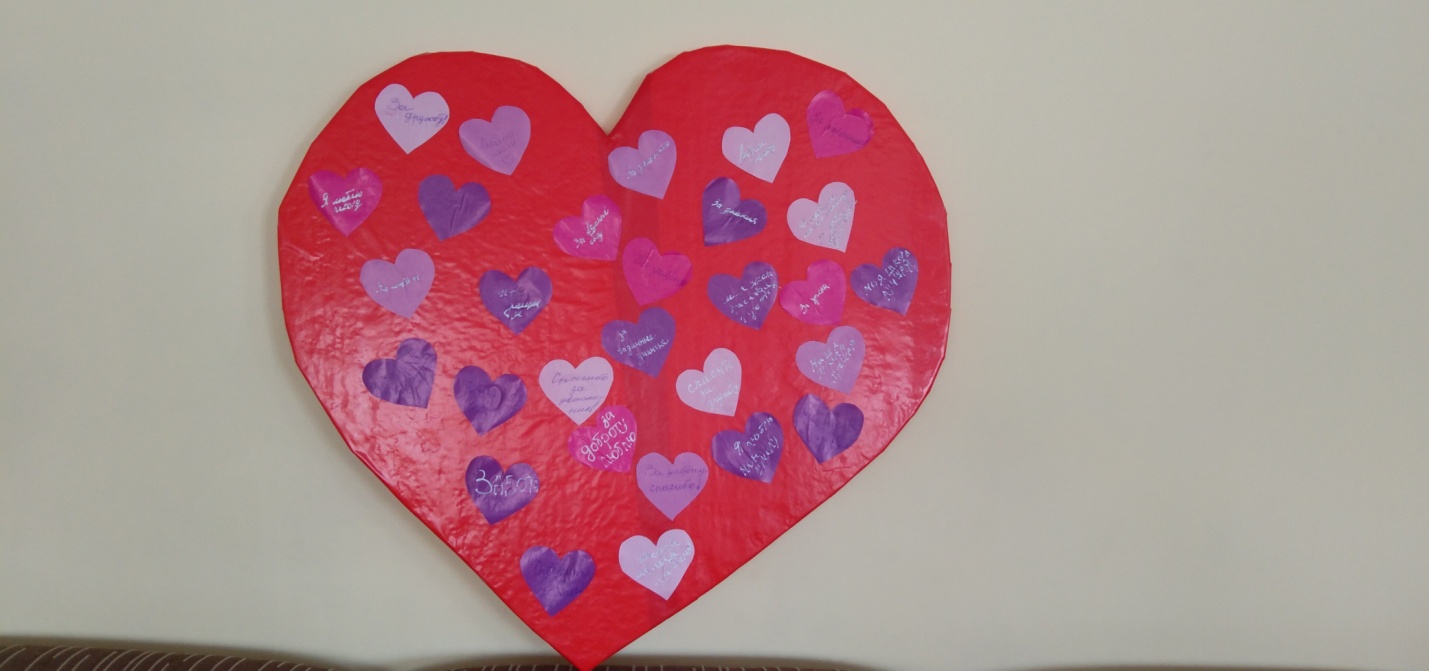 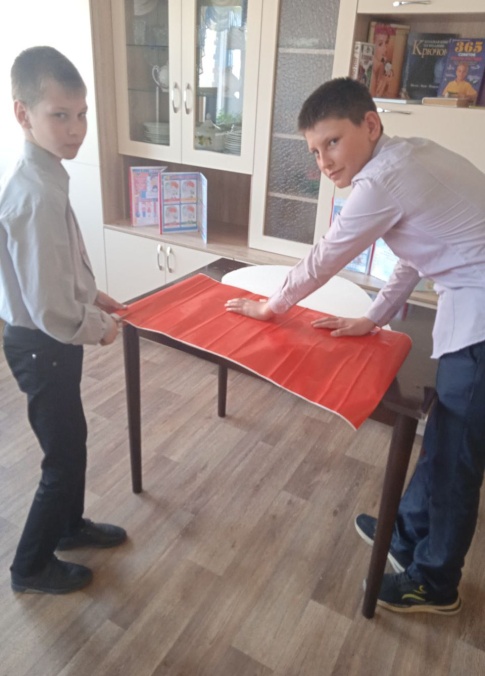 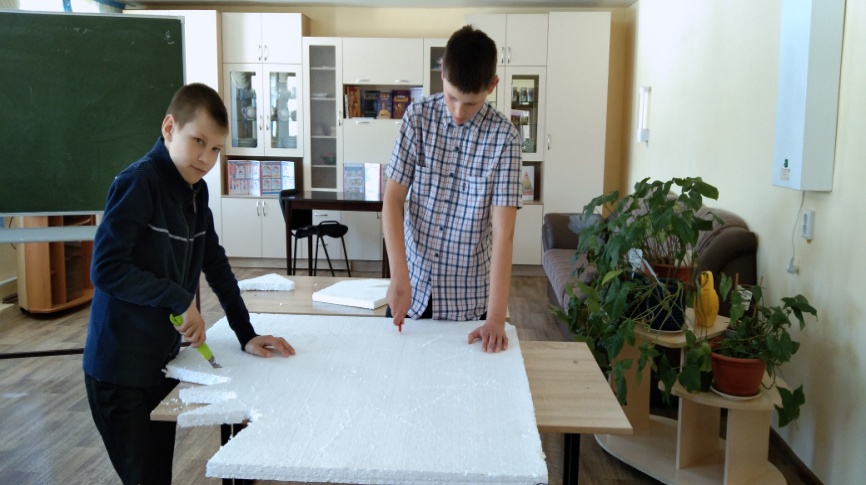 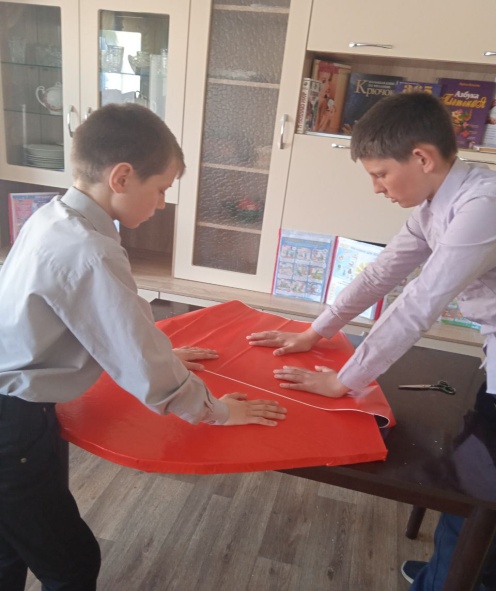 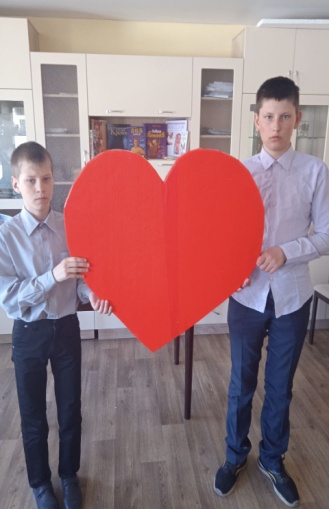 Коллаж «С днём рождения, школа!»
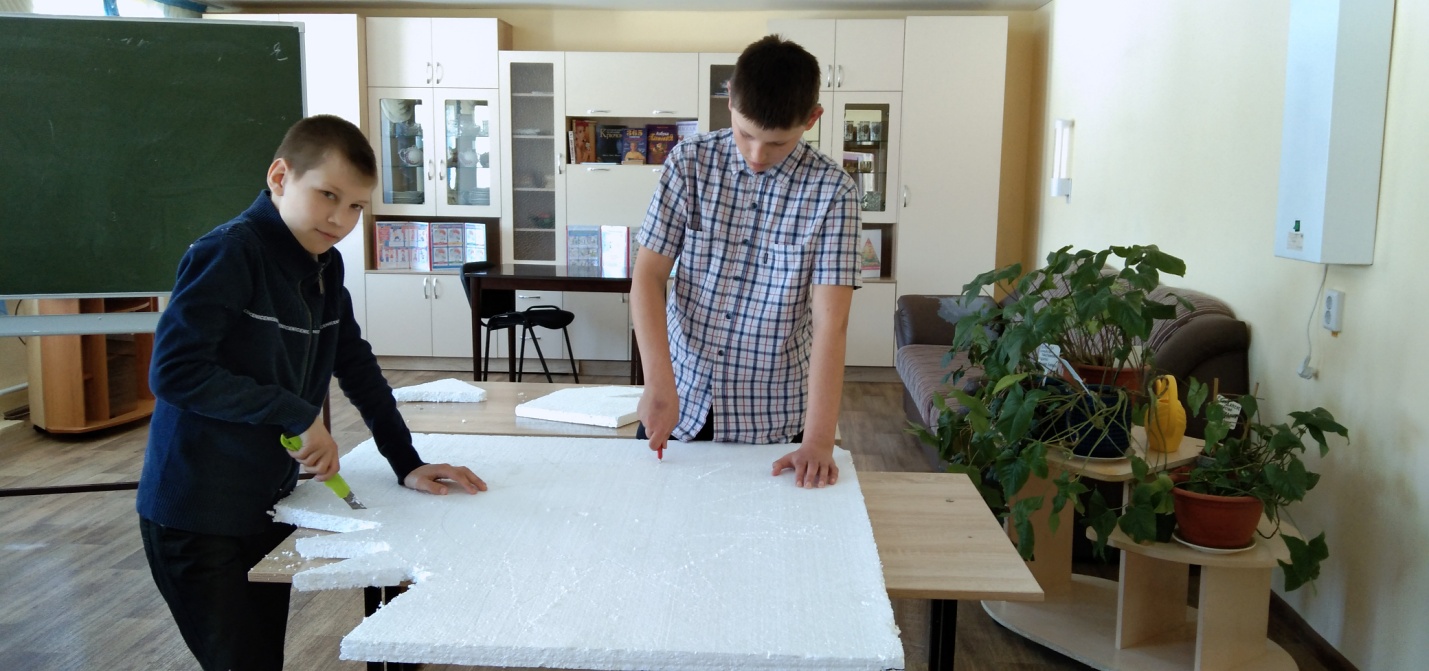 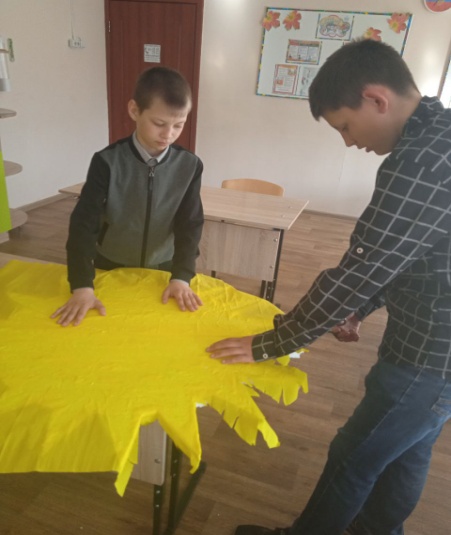 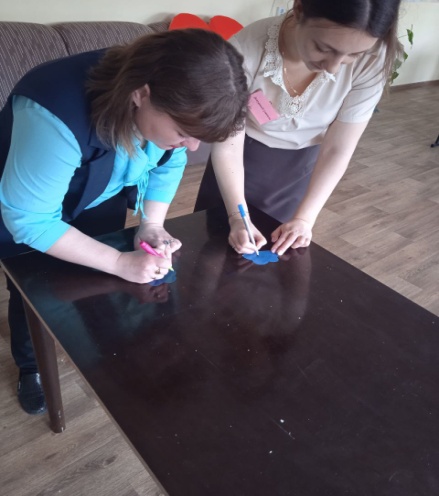 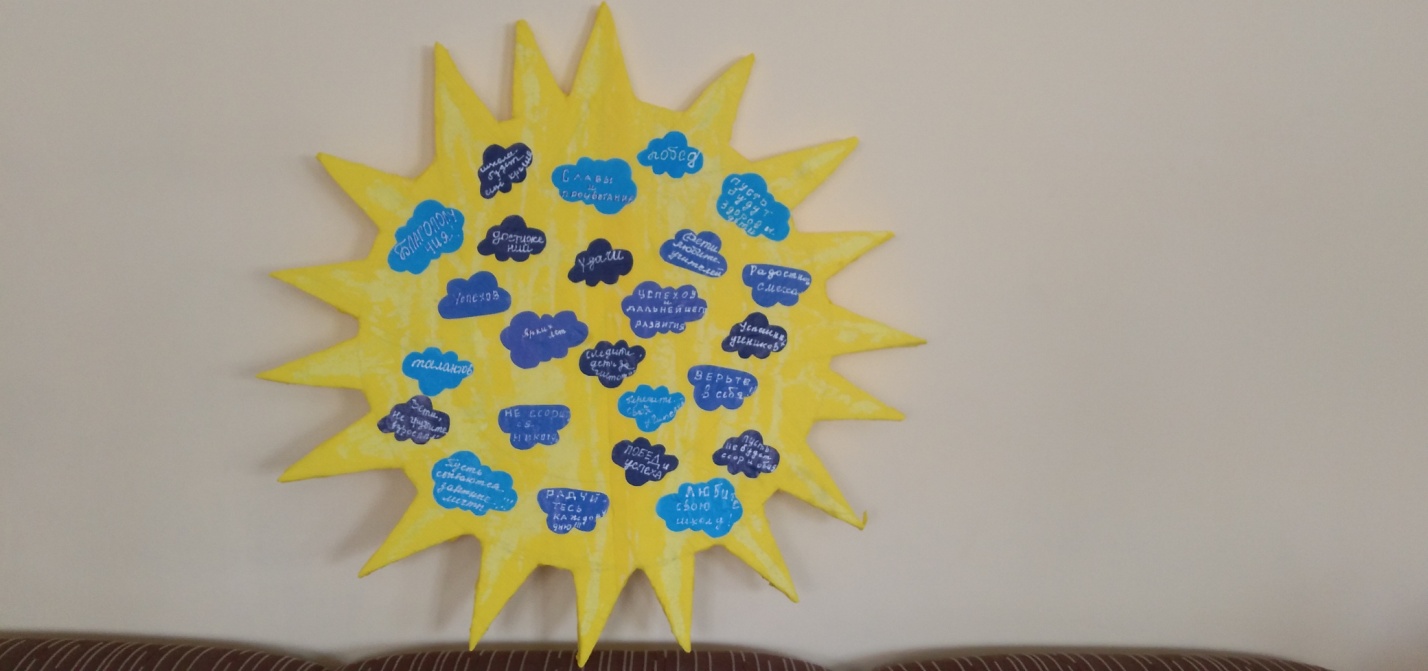 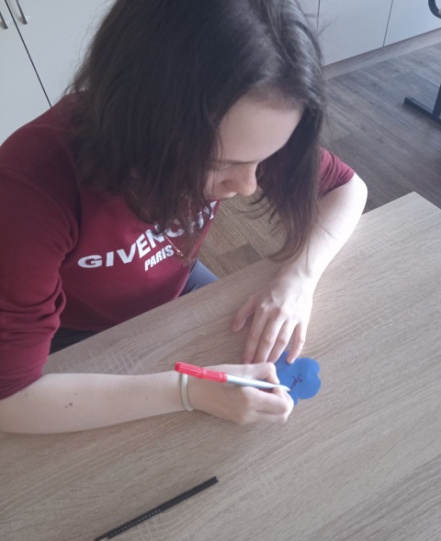 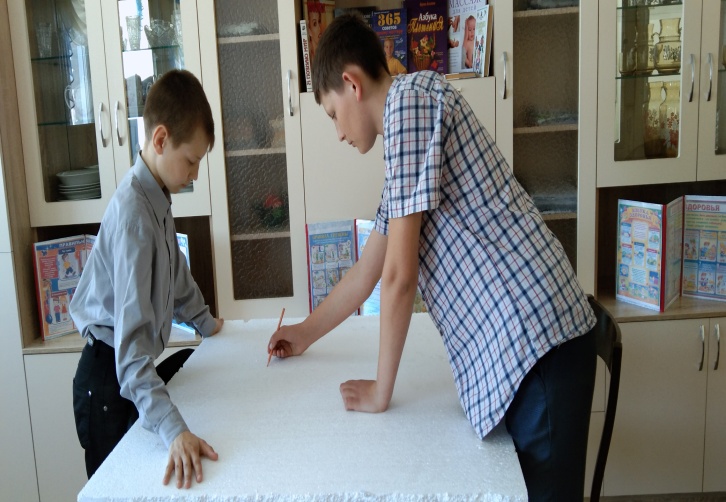 Заключение
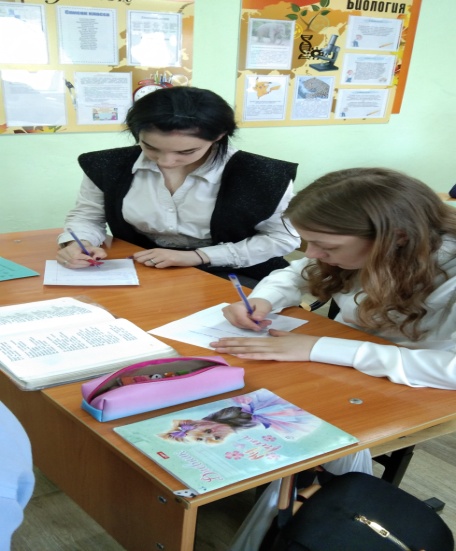 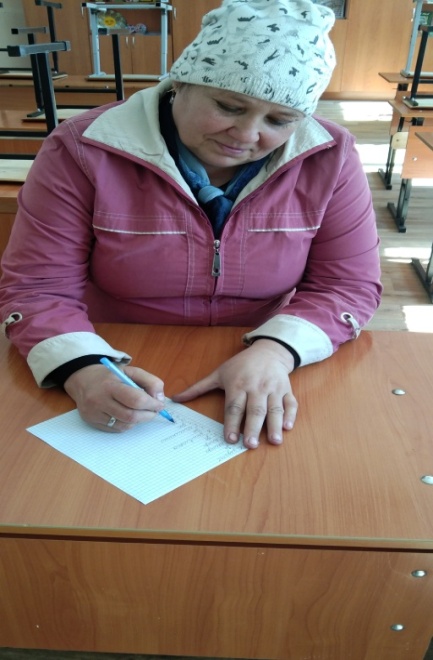 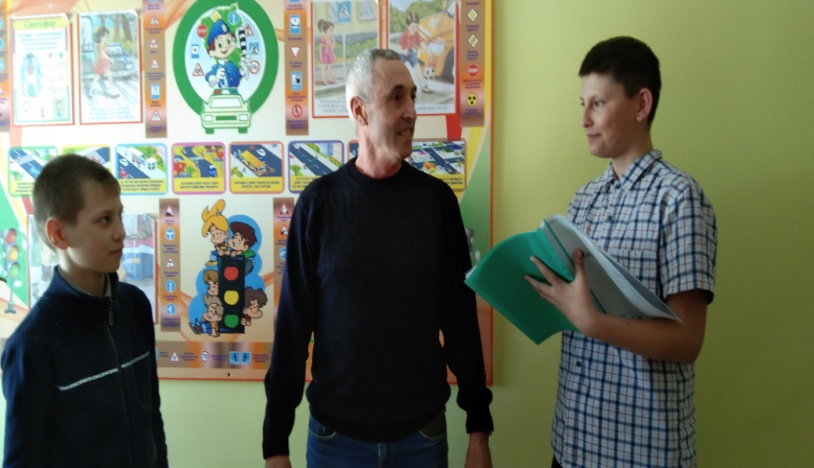 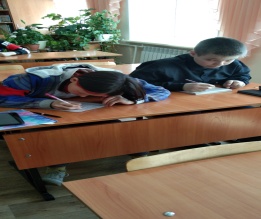 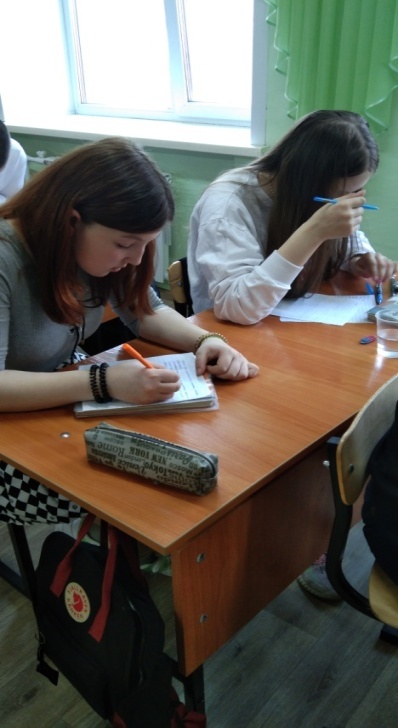 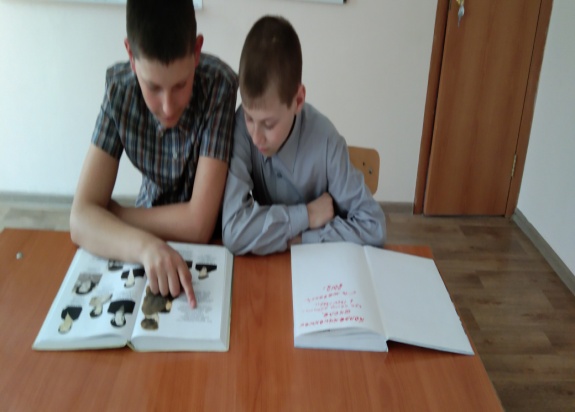 Юбилею школы 
посвящается ….
Теплей человеку в дорогах тяжёлых,
В суровом краю от того, что
Где-то на свете есть милая школа, 
Есть добрая школа его!